Семинар – практикум на тему «Здоровье, музыка, дети»
Музыкальный руководитель 
ГБОУ Школа №657
Гофман Лариса Валентиновна
Цели:
1. Доказать влияние музыки на здоровье детей
2. Познакомить педагогов с одним из нетрадиционных способов сохранения и укрепления физического и психологического здоровья – музыкотерапией
3. Рассказать об использовании музыкотерапии в своей работе и научить применять её на практике
План семинара – практикума
Введение
Теоретическая часть
Музыкотерапия – как нетрадиционная форма сохранения и укрепления здоровья
Формы музыкотерапии
Практические задания для педагогов
Дыхательная гимнастика Стрельниковой
Заключение
Введение
Самая актуальная проблема дошкольного и школьного образования
Как повысить активность детского организма и направить его на развитие
«Арт» – терапия», «Музыкотерапия», «Танцевальная терапия»
Знакомство
«Музыкотерапия»
Происхождение
Применение
Виды :
Активная
Интегративная
Рецептивная
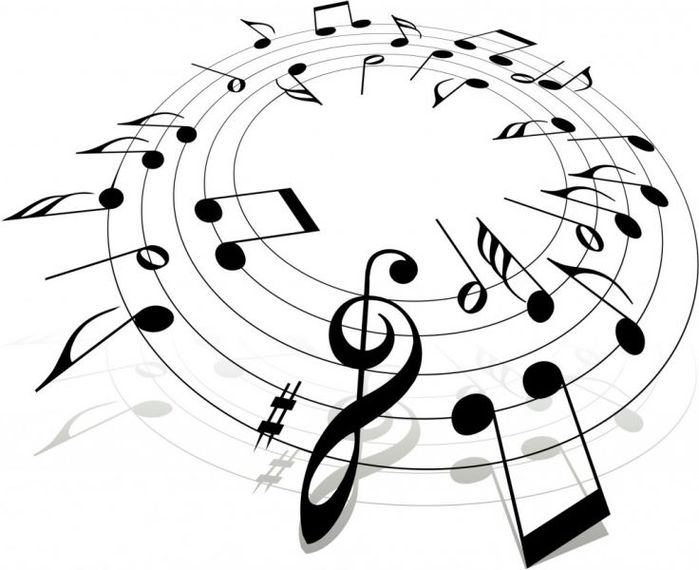 Активный метод
Работа с музыкальным материалом, инструментальная игра, пение
Используется с целью коррекции психоэмоциональных состояний у детей, имеющих невысокую самооценку, сниженный эмоциональный тонус, проблемы в развитии коммуникативной сферы
Игра в оркестре :     «Камаринская» П. И. Чайковский
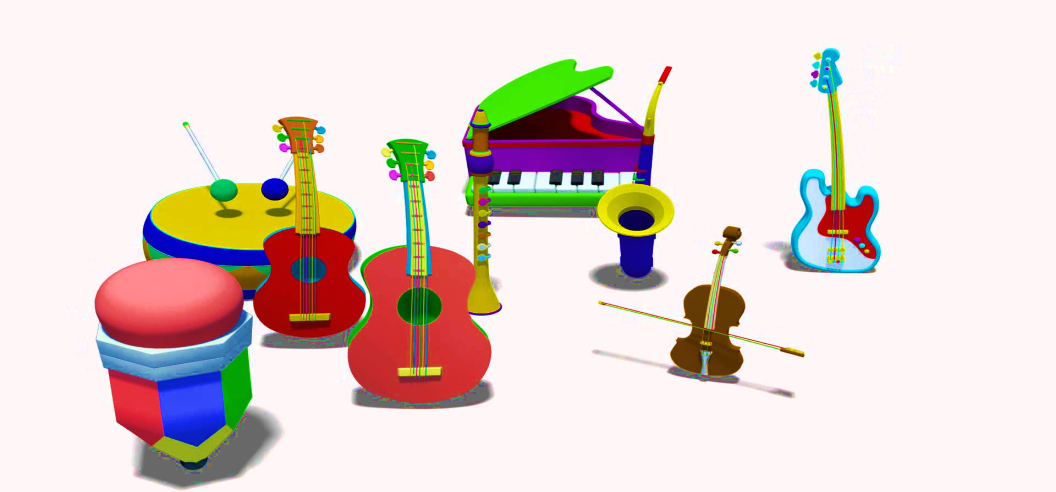 Интегративный метод
Задействует возможности других видов искусства: рисование под музыку, игры, пантомима, пластическая драматизация, стихи, рассказы и другие
«Танец рыцарей» С.С. Прокофьев 
«Щелкунчик» П. И. Чайковский 

Данный метод способствует эмоциональному и моторному самовыражению, актуализации положительных эмоций, развитию творческого воображения и сближению детей
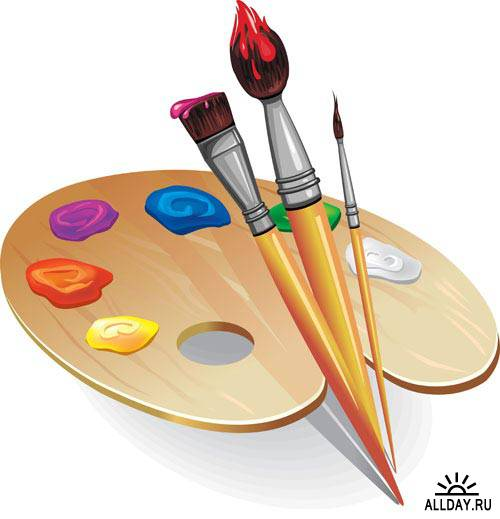 Рецептивная музыкотерапия
Ребенок в процессе сеанса не принимает в нём активного участия, занимая позицию простого слушателя, обеспечивается снятие напряжения, улучшается психоэмоциональное состояние ребёнка.
«Утро» Э. Григ
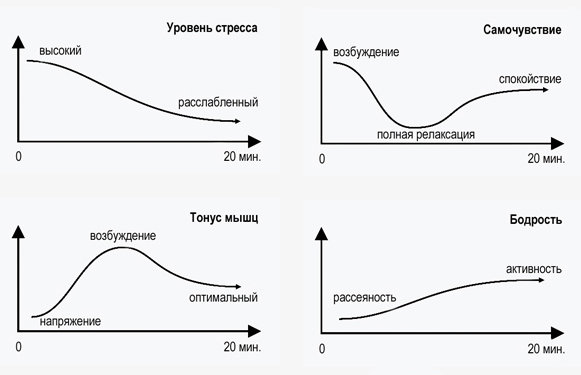 «Танцевальная терапия»
Определение 
Способность выражать эмоции
Основа для формирования психологических функций
Танцевальная игра
«Повторялки»
«Импровизации»
«Интерпретация»
«Зеркало»
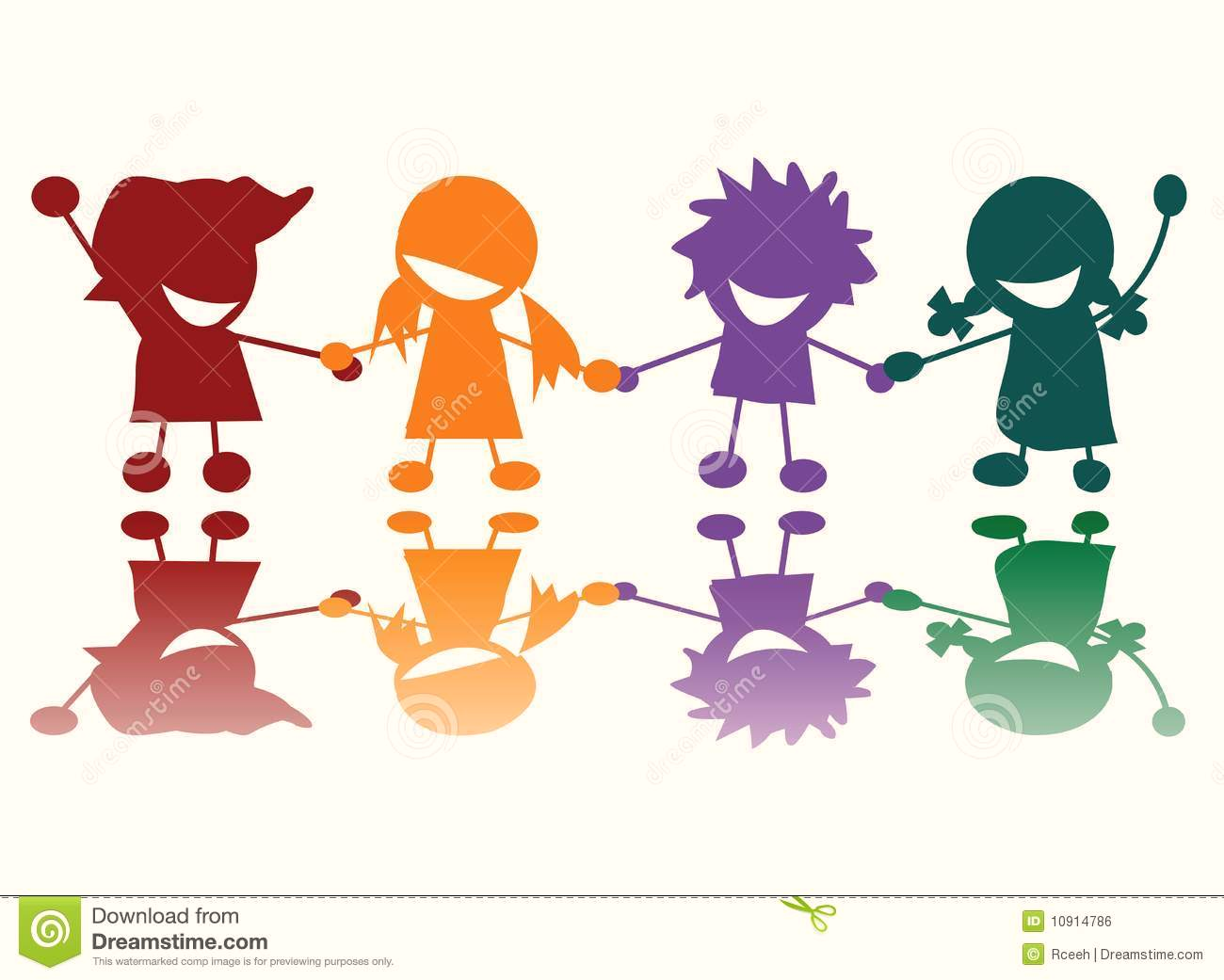 «Дыхательная гимнастика и пение»
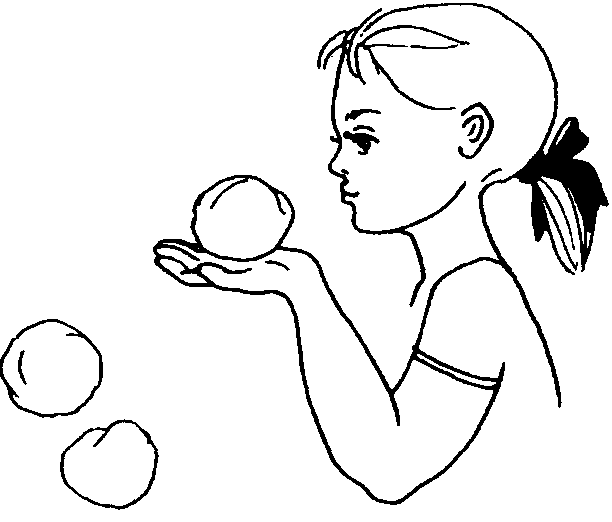 Область применения
Примеры
«Часики»
«Петушок»
«Насосик»
«Паровозик»
«Дыхание»
«Снегопад»
«Живые предметы»
«Пузырьки»
«Дудочка»
«Футбол»
«Греем руки»
Итоги
«Рефлексия»
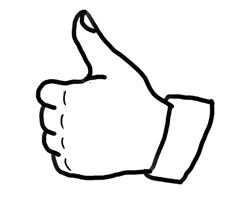 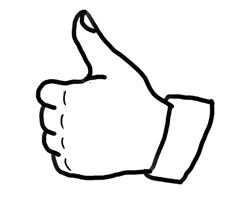 Спасибо за внимание!
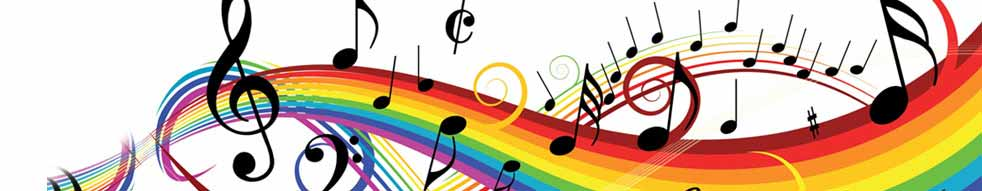